IPHAS emitters in LAMOST Survey
Chen Jianjun  NAOC
2017. 2.18 Kunming
IPHAS
2003~2008, IPHAS DR2, Barentsen+, 2014, 219M targets
Key facts 
Isaac Newton Telescope (⌀ 2.5m)
Wide Field Camera (0.3 deg2)
Period: Aug 2003 - 2008
Filters: r, i, Hα
Depth ≈ 21 (r), 20 (i), 20 (Hα)
Area: |b| < 5°; 29° < l < 215°
Median seeing: 1.2"
IPHAS Ha Emitters
4853 Halpha emission line sources from IPHAS, Witham+, 2008, 
IPHAS and the symbiotic stars I, II, III, Corradi, Rodriguez_Flores, etc, 2008,2010,2011
Follow up observing 62 IPHAS candidate symbiotic stars.
Confirm 20 new found symbiotic stars
Be, T-Tauri, WR stars
Target Selection
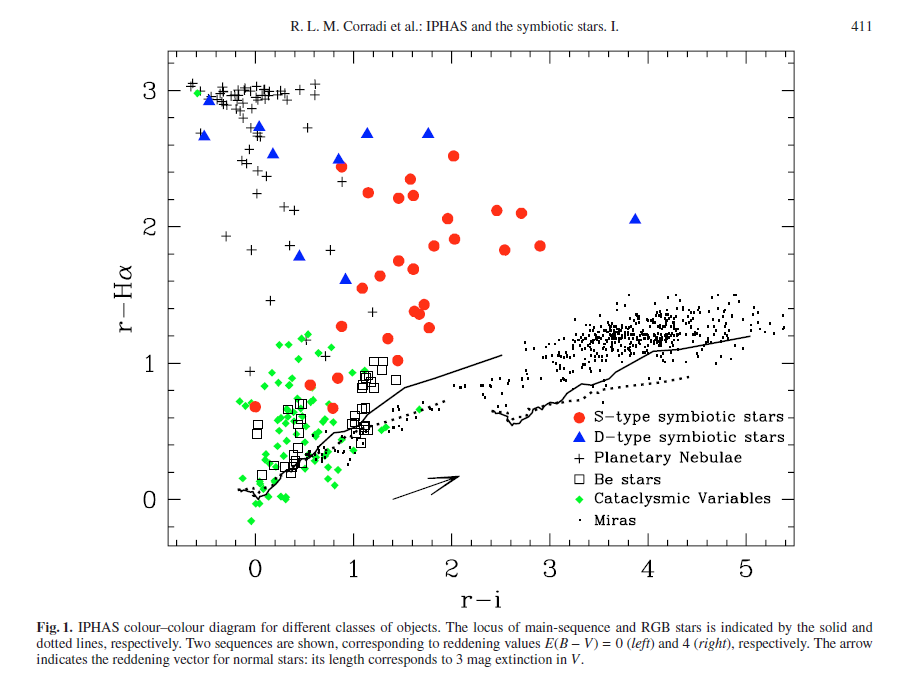 Crossmatch with LAMOST DRs
531 spectra Cross match Witham+2008 with LAMOST DR3, 687 spectra with LAMOST DR4
About 1/3 multiple observations
No match on 20 IPHAS new symbiotic targets
A few good spectra without Ha emission line
Fiber position
Line intensity variability
Selection error
No Halpha emmsion
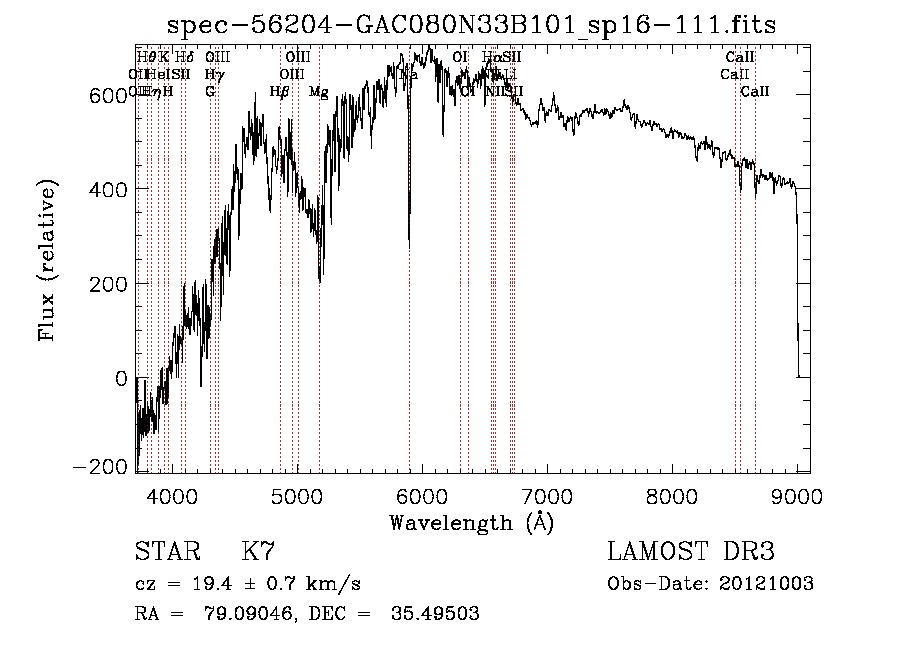 Ha emitters in LAMOST DR4
Quote: “… the only way to determine the completeness is to obtain spectra for a large, representative sample of objects (not just likely emitters)”
820K spectra in DR4 covers IPHAS sky area, and 29K Ha emitters found by our method
Ratio: 4853/219M vs. 29K/820K
Method to search emission line
Gaussian-type function to fit the line and calculate EW, FWHM, correlation, central wav, etc
Criteria set by the parameters: EW, FWHM, correlation, central wav range, and fitting window width, etc
Emitters in DR4/ Symbiotic
A cool giant and ionization condition high enough to produce at least HeII emission line (Allen, 1984)  
Target on HeII 4868. 
29K  about 300
Eyes check profile and continuum, about 30
Eyes check other lines,  single digital
Emitters in DR4/ Symbiotic
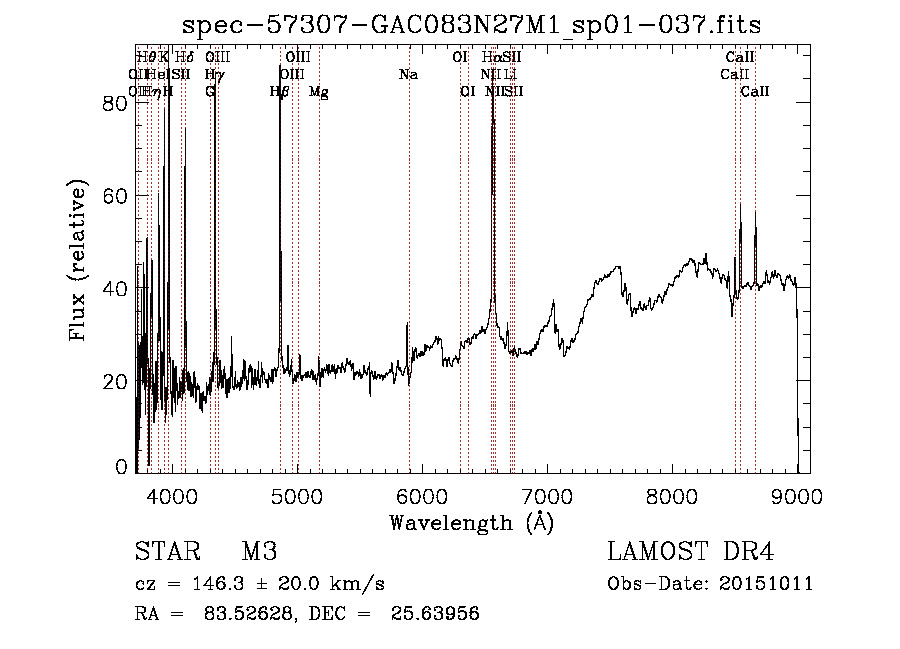 Emitters in DR4/ Symbiotic
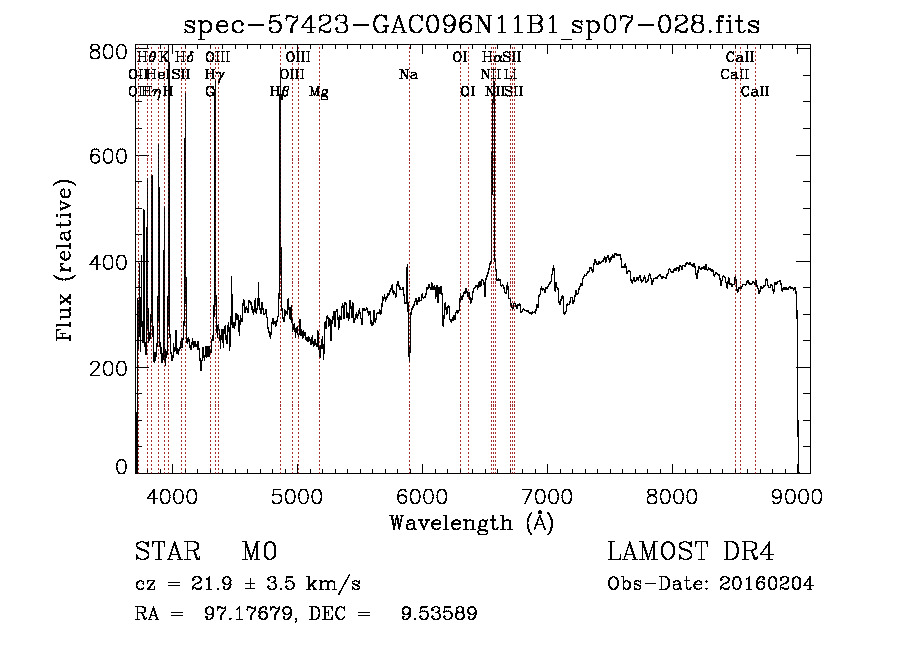 Emitters in DR4/ Symbiotic
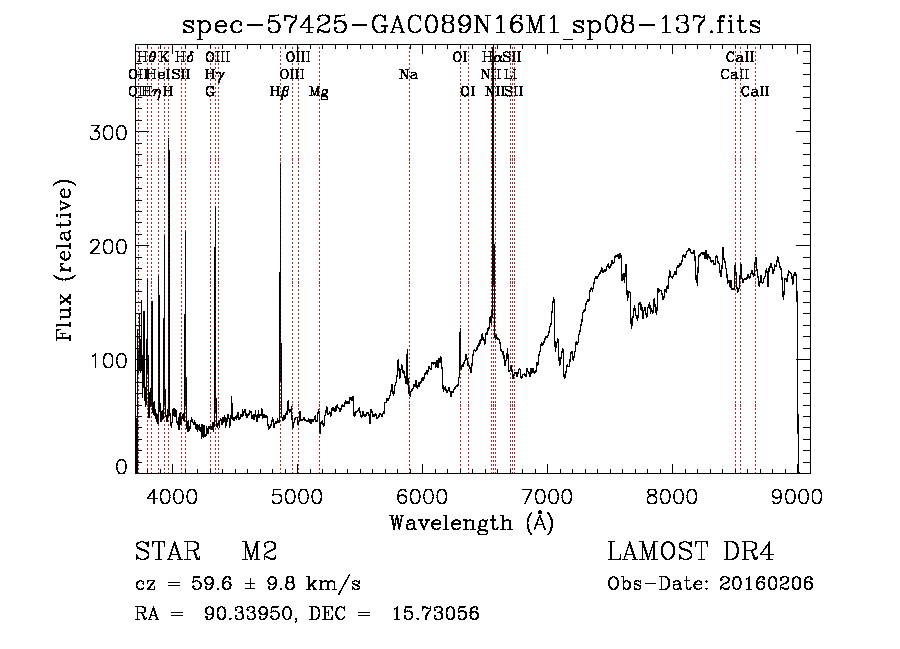 Emitters in DR4/ Symbiotic
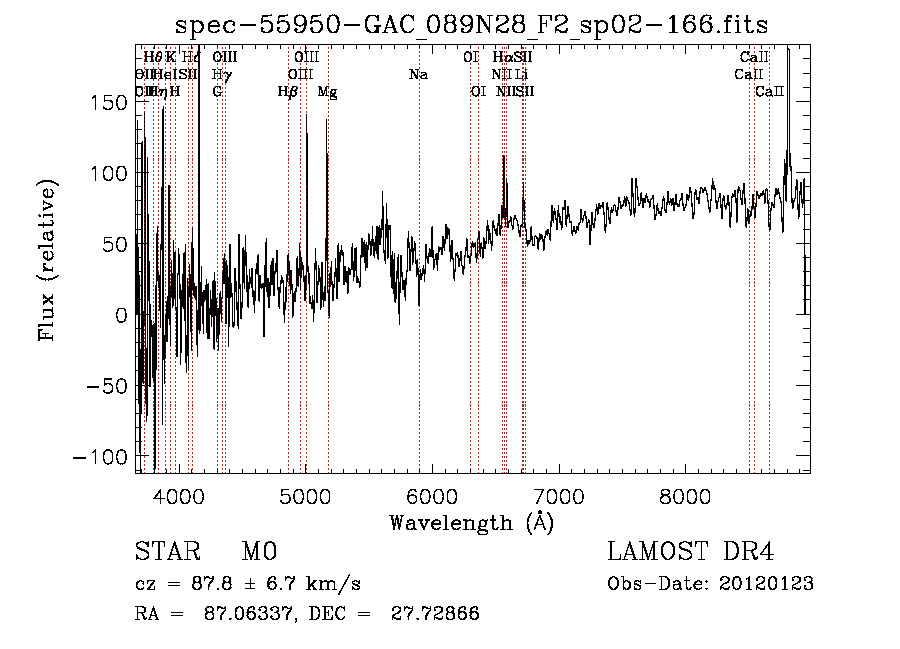 Emitters in DR4/ CTT
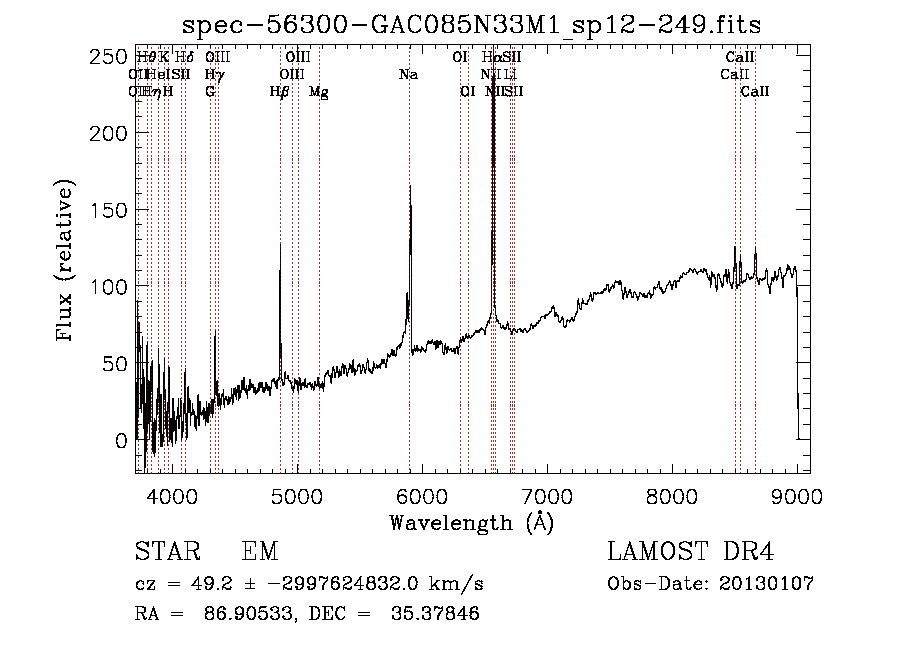 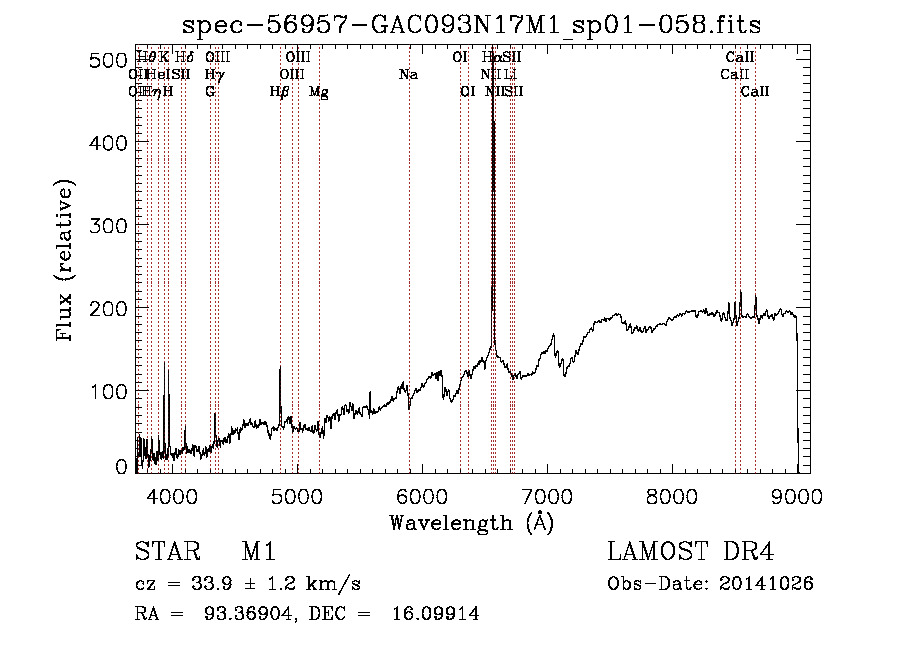 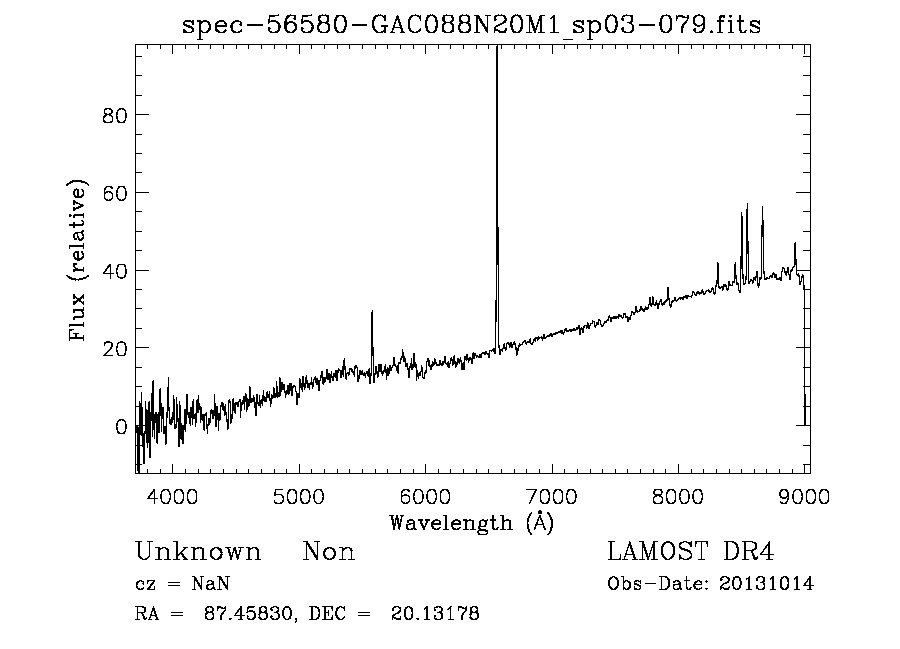 Emitters in DR4/ CV stars
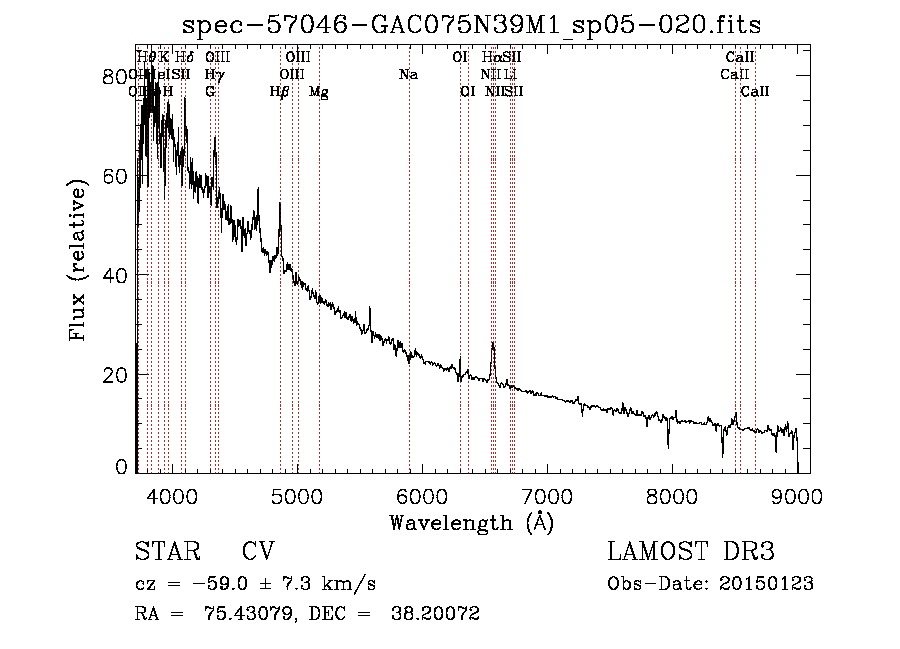 Emitters in DR4/ Wolf-Rayet
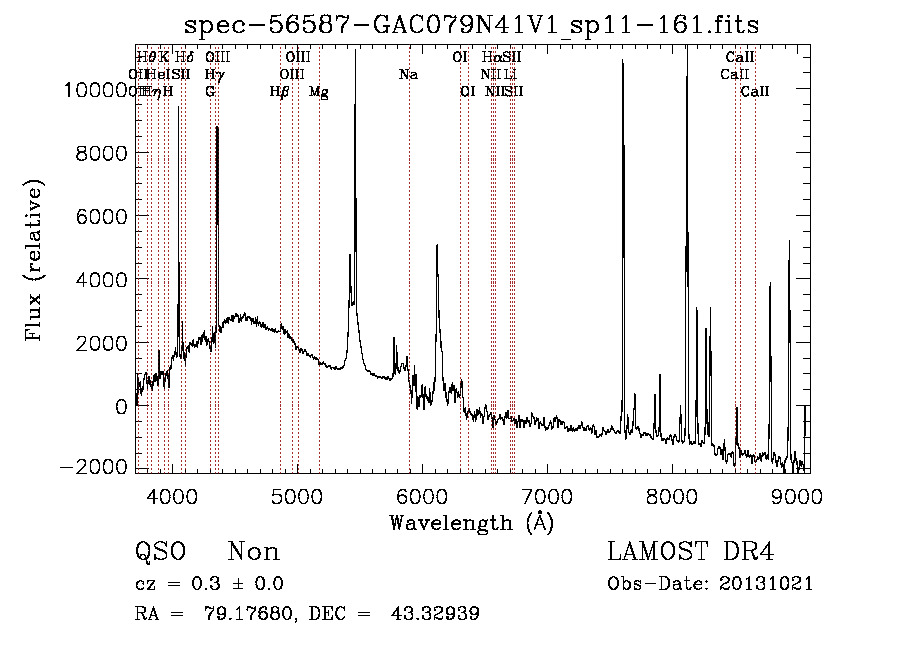 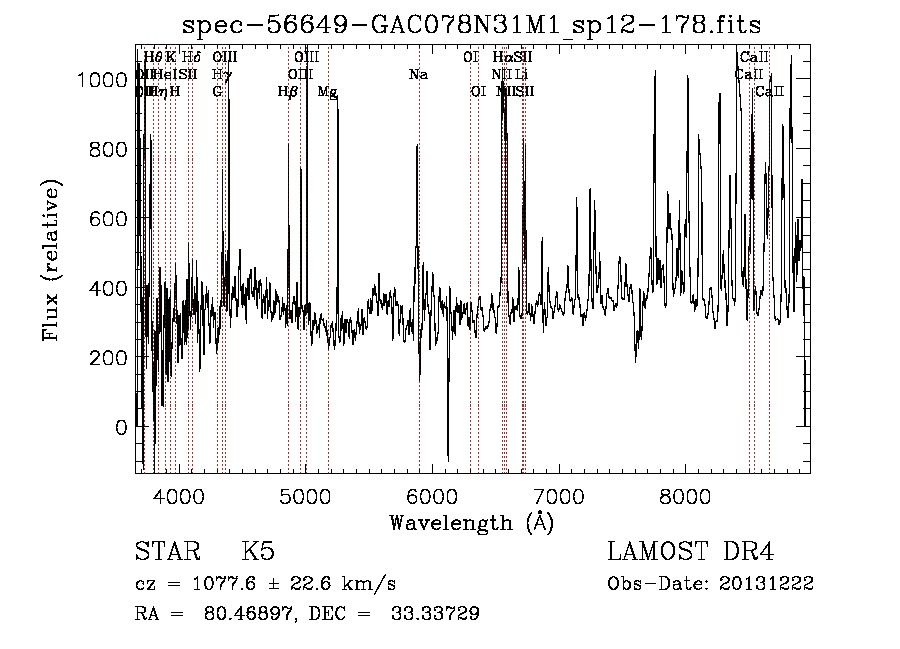 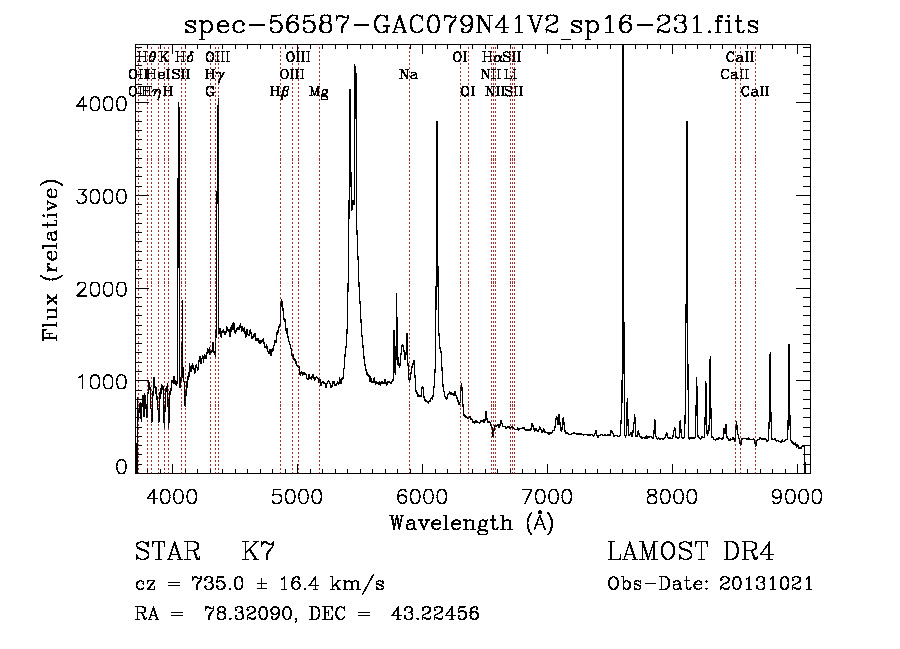 Summary
Cross match IPHAS emitters and LAMOST, to check IPHAS emitter selection error rate
A method to filter out LAMOST Ha emitters in IPHAS area, and check the completeness of IPHAS emitter selection 
Classify sets of LAMOST emitters in IPHAS area, such as Symbiotic stars, CTT stars, CV stars, Wolf-Rayet stars, and many Be/Oe stars
Thanks!